Есть такая профессия - СТРОИТЕЛЬ!внеклассное мероприятие для учащихся 3-4 классов
Автор:  Акбашева Ирина Анатольевна, 
учитель начальных классов 
ГБОУ СОШ с.Камышла
2015г
Все профессии нужны, все профессии важны.
18.10.2015
Есть такая профессия - СТРОИТЕЛЬ!
Строю школы, строю дачиСтрою целые деревни, даже строю города!Строить нужно аккуратно, строить нужно на века.Чтоб жилось в тепле, уюте, даже в сильные снега,В своем доме я художник, а над ленью командир.Догадались, я, Строитель, всех почетней, гражданин.
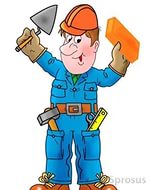 КАМЕНЩИК
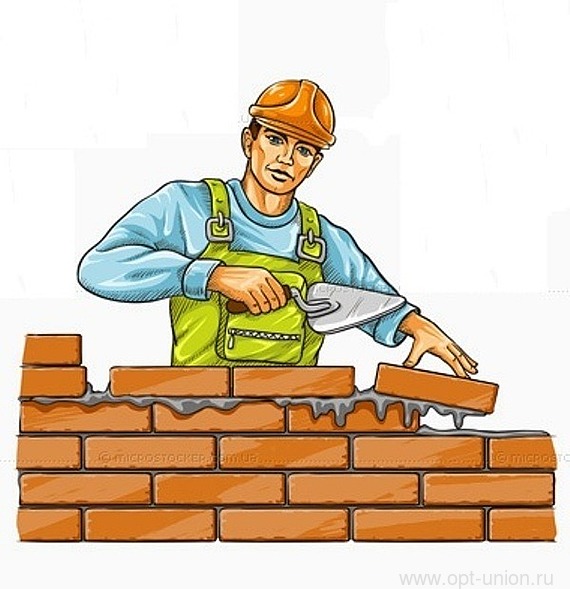 Он кладет фундамент, сооружает 
стены из кирпичей или блоков. 
Он должен обладать отличным 
глазомером, чувством равновесия 
и крепким здоровьем. Кроме того, ему следует знать основные свойства растворов, системы кладки.
Родственные профессии — монтажник стальных и железобетонных конструкций, бетонщик, плотник.
КРОВЕЛЬЩИК
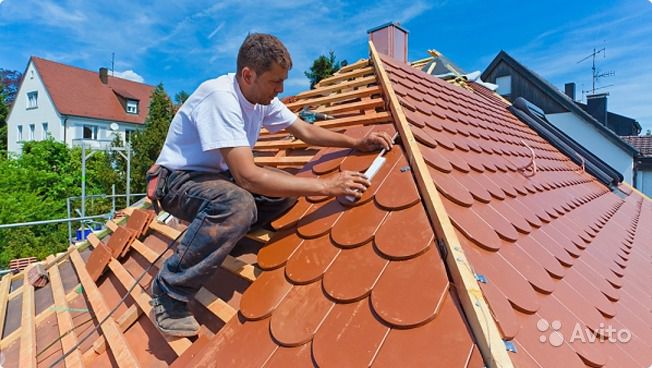 Рабочий, занимающийся настилом и ремонтом крыш. Кровельщик требуется при постройке новых зданий, домов, сооружений, так и при ремонте старых. Ему необходимо иметь хороший глазомер, выносливость и физическую силу. Знать геометрию и черчение.
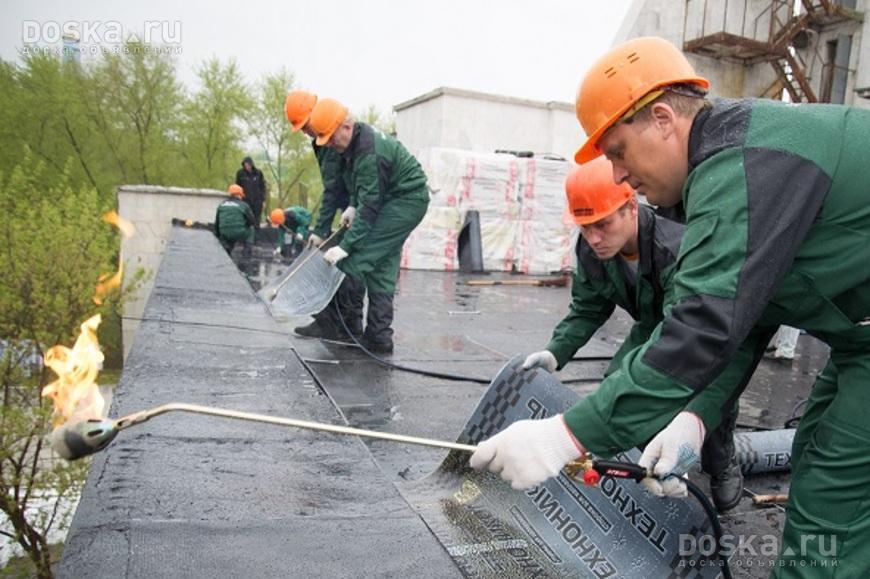 ЭЛЕКТРОМОНТАЖНИК
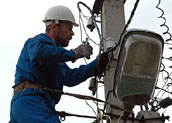 Рабочие налаживают проводку и
 освещение в жилых домах, 
устанавливают электромоторы  и другое оборудование, проводят воздушные линии.
                        Такой мастер должен уметь читать
                         схемы, разбираться в различных 
                          видах соединений, отыскивать и 
                           устранять неисправности.
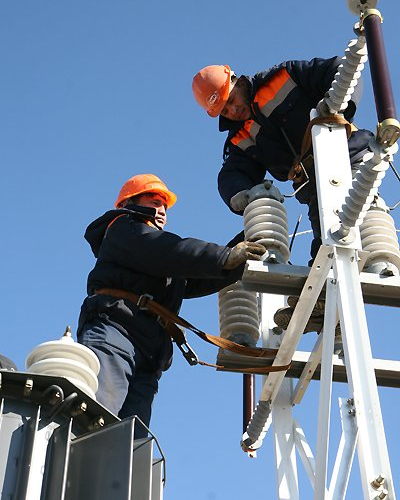 ЭЛЕКТРОГАЗОСВАРЩИК
Электрогазосварщик –
специалист, который
 осуществляет сварку различных
 изделий из металла .
Центральная  фигура на строительной площадке. Если ты честен, трудолюбив и аккуратен, тебе точно подойдет эта специальность. 
 ( Люди этой профессии работают на стройке, предприятиях машиностроения и.т.д.
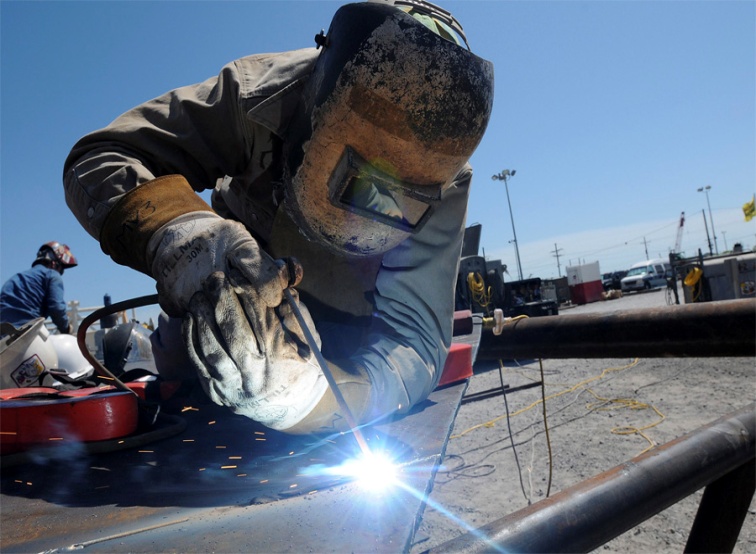 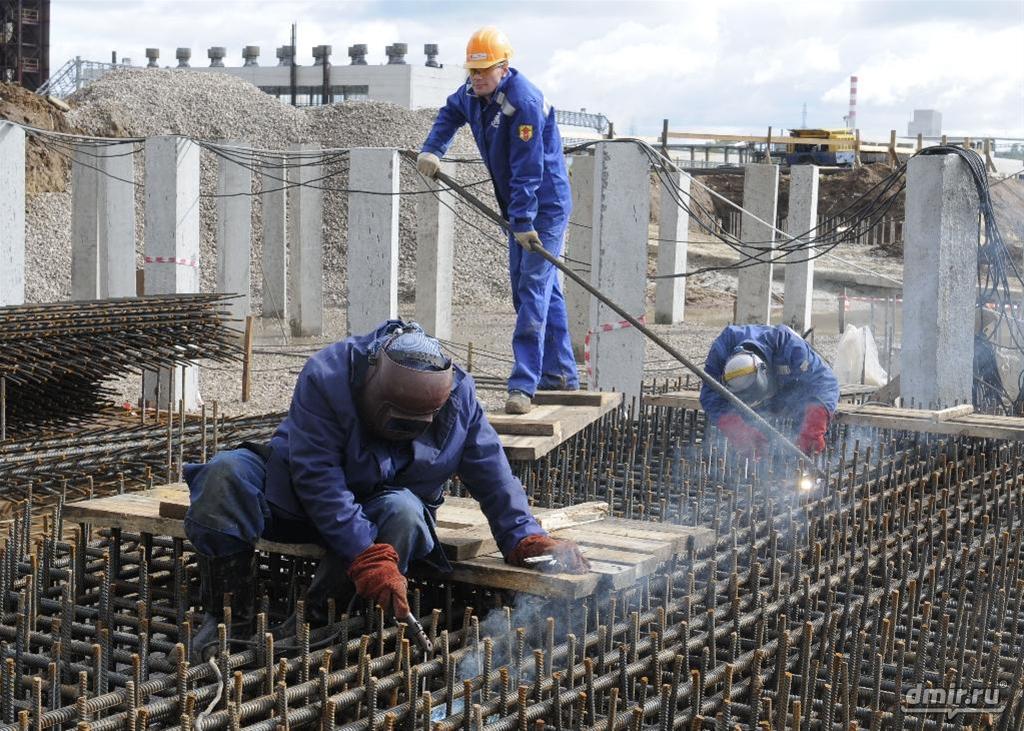 МАЛЯР
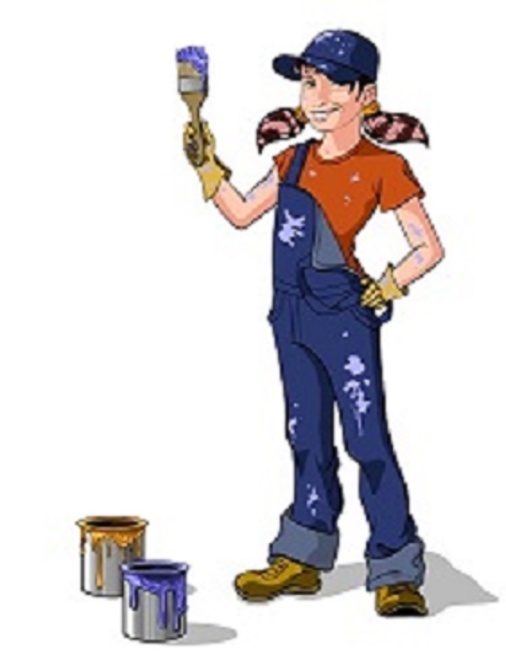 От маляра зависит внешний вид построенного здания. По тому, с каким качеством выполнены отделочные работы, жители судят о строительстве, о качестве выполненных работ.. Малярами работают в основном женщины. Эта работа требует терпения, ловкости и сноровки, любви к своему делу.
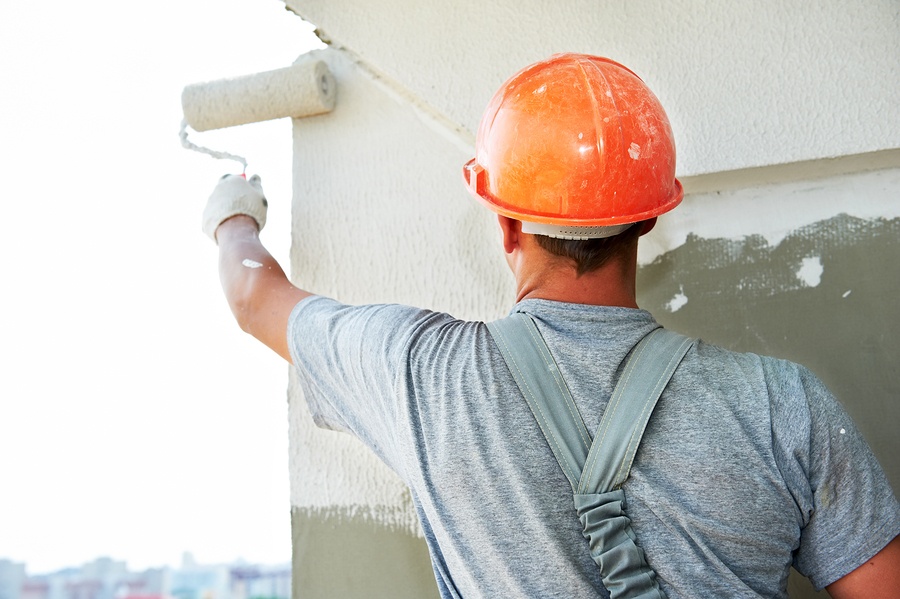 ОБЛИЦОВЩИК
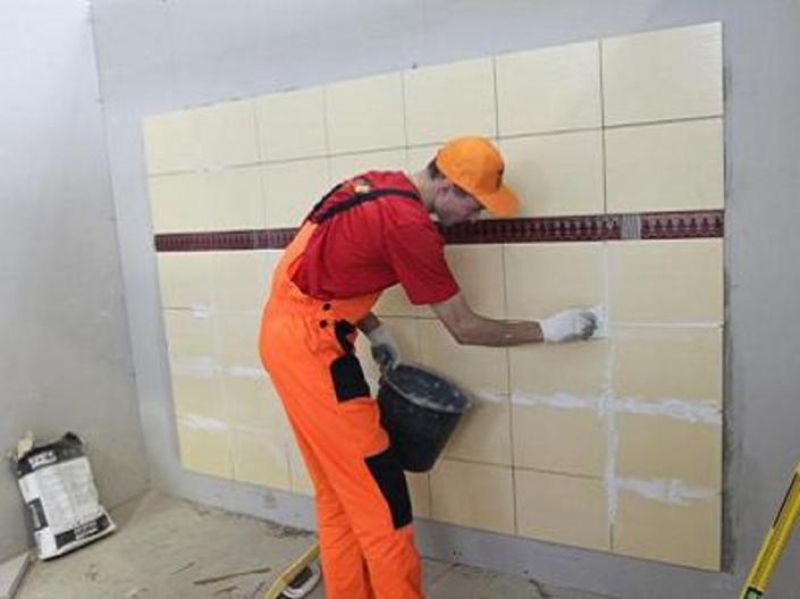 Облицовщик сегодня – это не 
просто мастер, а художник в 
строительстве! 
Он имеет дело с самыми разными 
строительными материалами, 
в том числе с керамической плиткой,  искусствен-ным камнем, кафелем,
                                      гранитом, мрамором, мозаикой.  
Облицовщик – вот работа!
Праздник будет для кого-то...
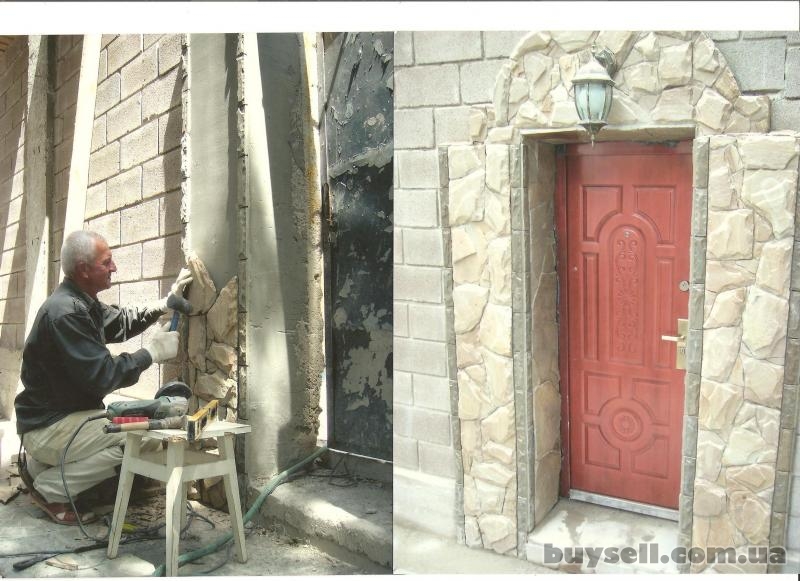 ИНЖЕНЕР- СТРОИТЕЛЬ
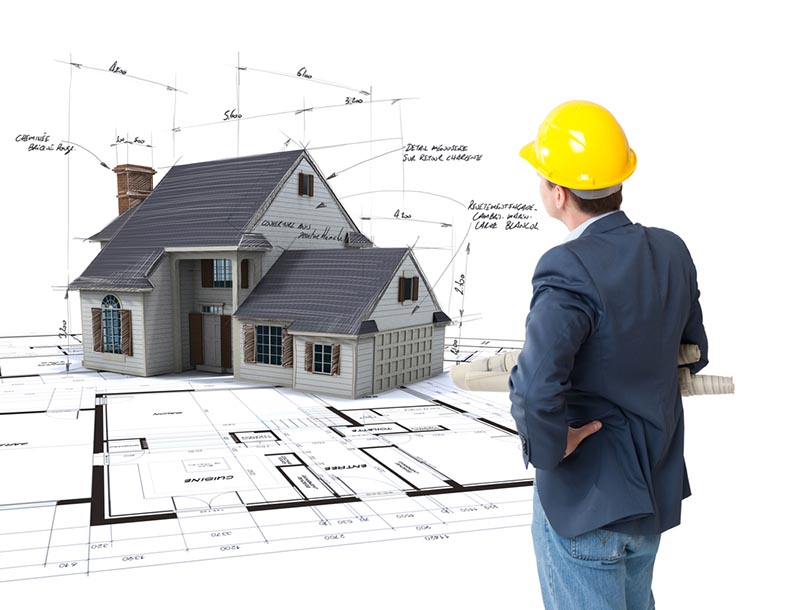 Инженер – главный на стройке! 
Слово «инженер» в переводе с латин-ского обозначает «сообразительный, находчивый». Инженер-строитель является очень ценным человеком на строительных работах, 
поскольку именно он всем
 руководит, осуществляет 
тщательный контроль и 
проектирует дома, здания и
 многое другое..
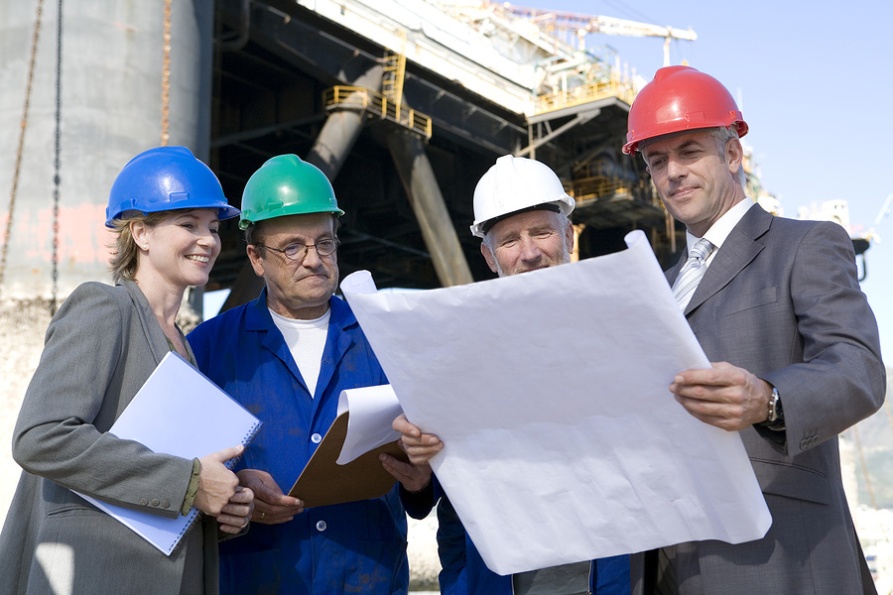 ГЕОДЕЗИСТ
Ни одна строительная площадка не обходится без грамотного геодезиста с современным лазерным и электронным оборудованием и
                                                   мощного персональ-
                                                   ного компьютера. 
                                                  Геодезист составляет 
                                                         проект застройки.
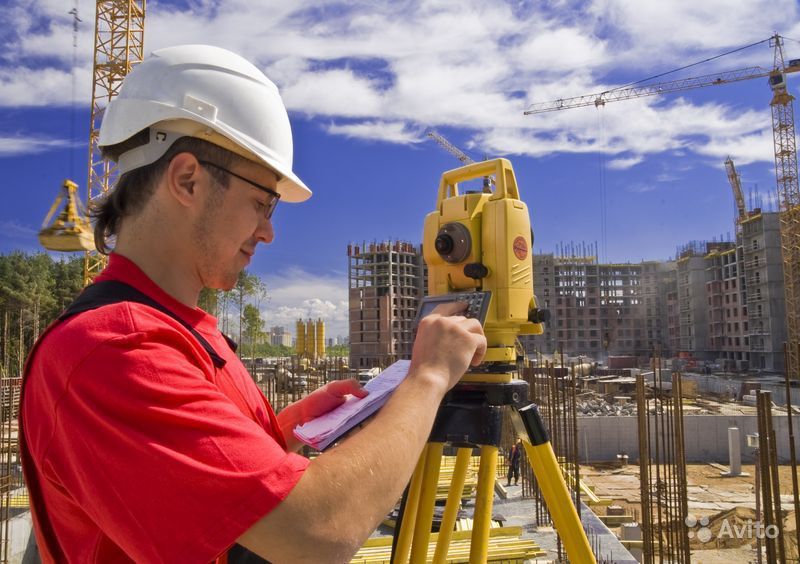 АРХИТЕКТОР
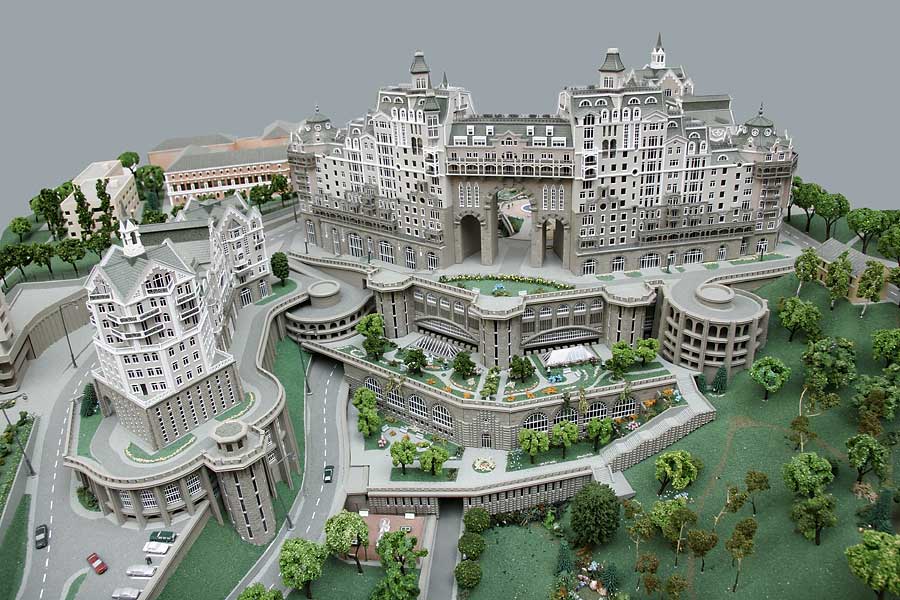 Специалист, осуществляющий
 архитектурное  проектирова-
ние зданий, интерьера. Успех архитектора складывается из таланта, любви к профессии и упорного труда.
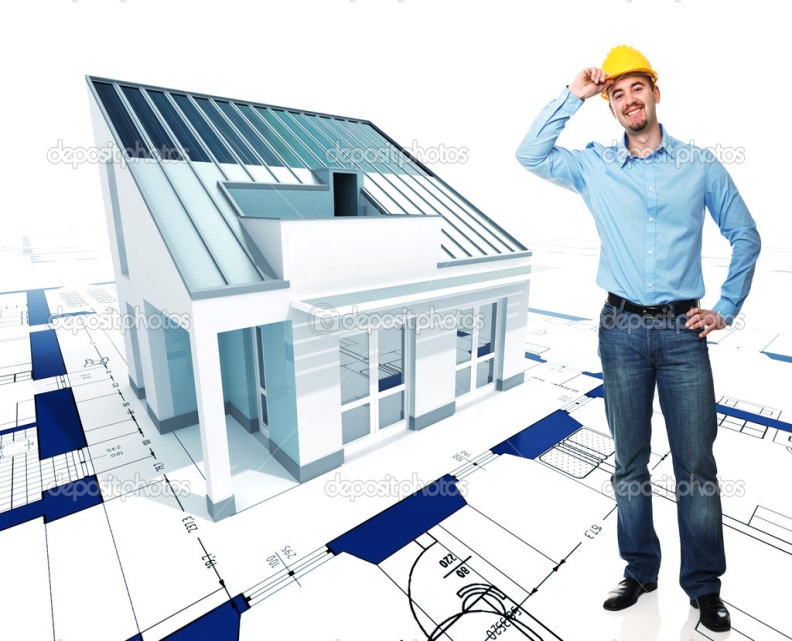 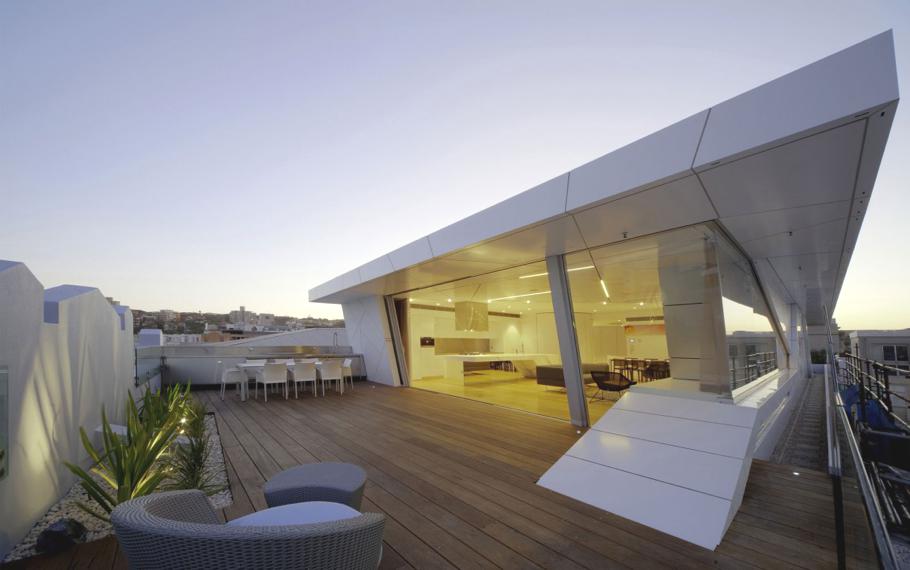 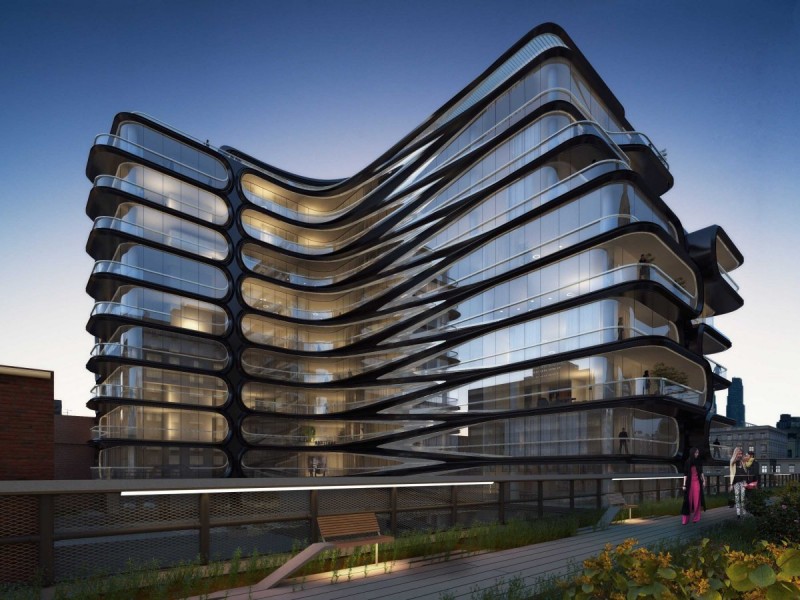 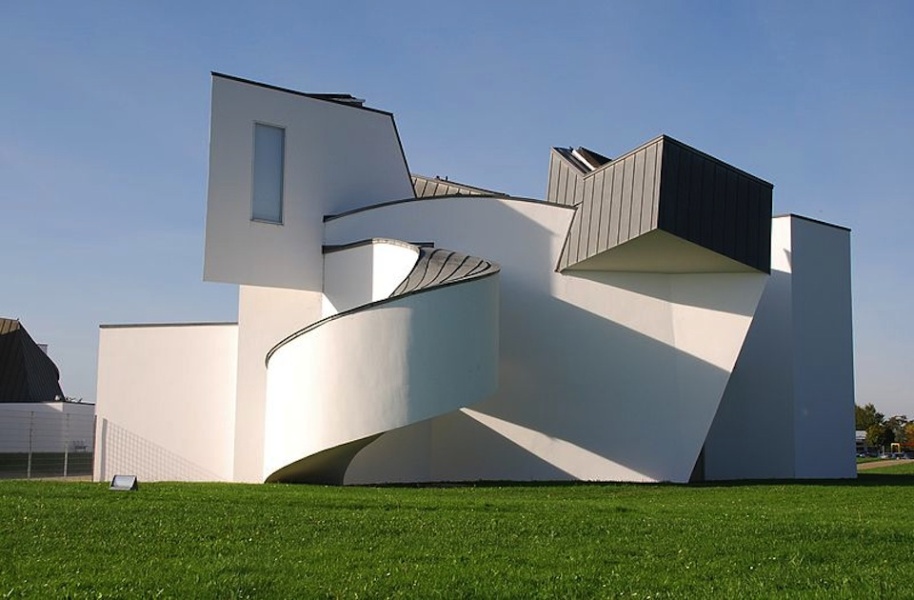 Профессия эта почетна,Строитель - ударник труда!Чем больше старанья в работе,Тем крепче, прочнее дома!Машины, высокие краны,Работай с душой, человек!Чтоб все получилось отлично,И зданья стояли весь век!
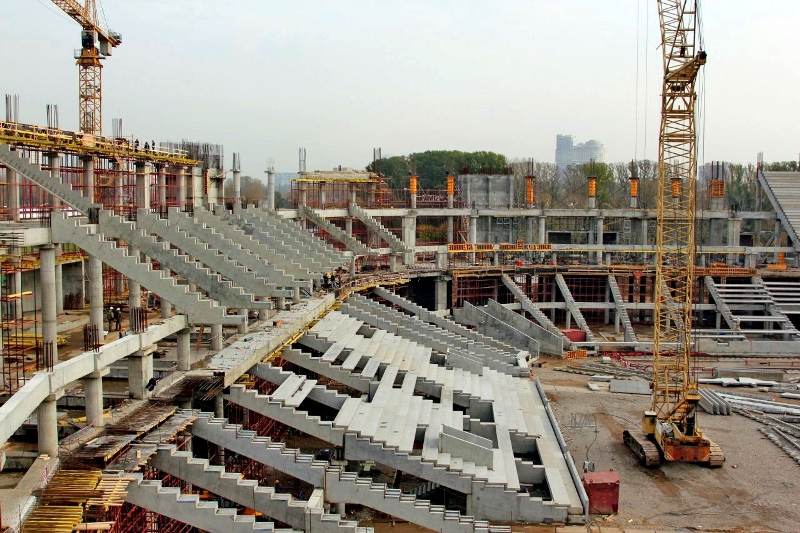 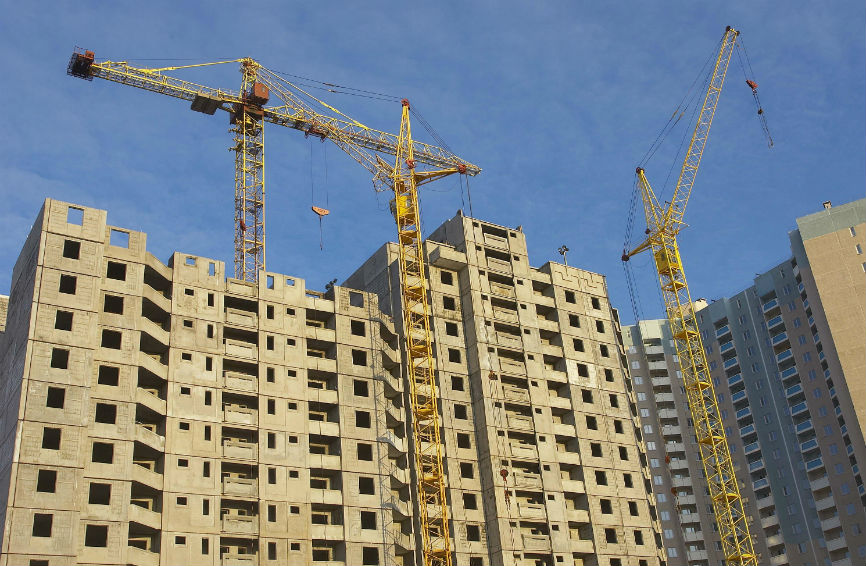 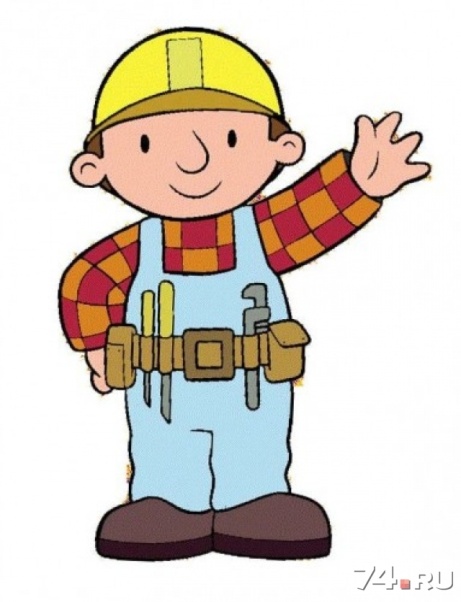 Как только у человека появился дом – появилась профессия СТРОИТЕЛЬ.
 А с чем сравнить чувство гордости, когда, проходя мимо красивого дома, понимаешь: 
«Здесь ничего бы не стояло, когда бы не было меня».
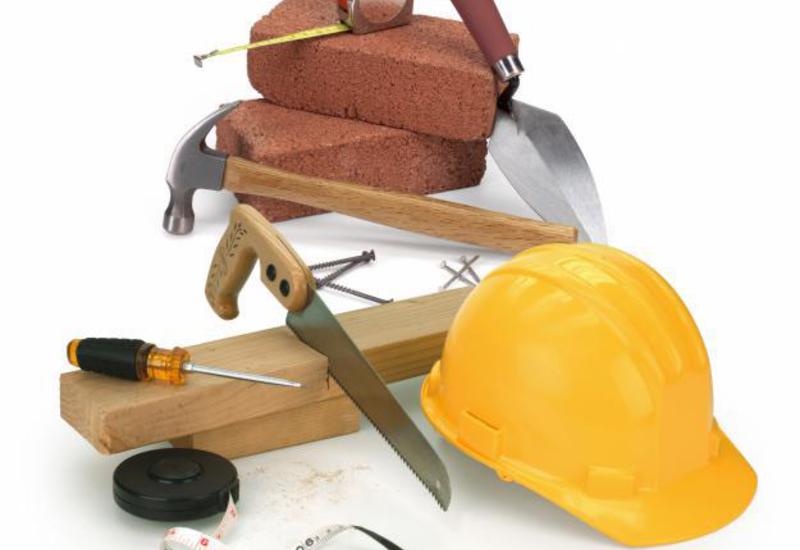 Игра «Бюро находок»
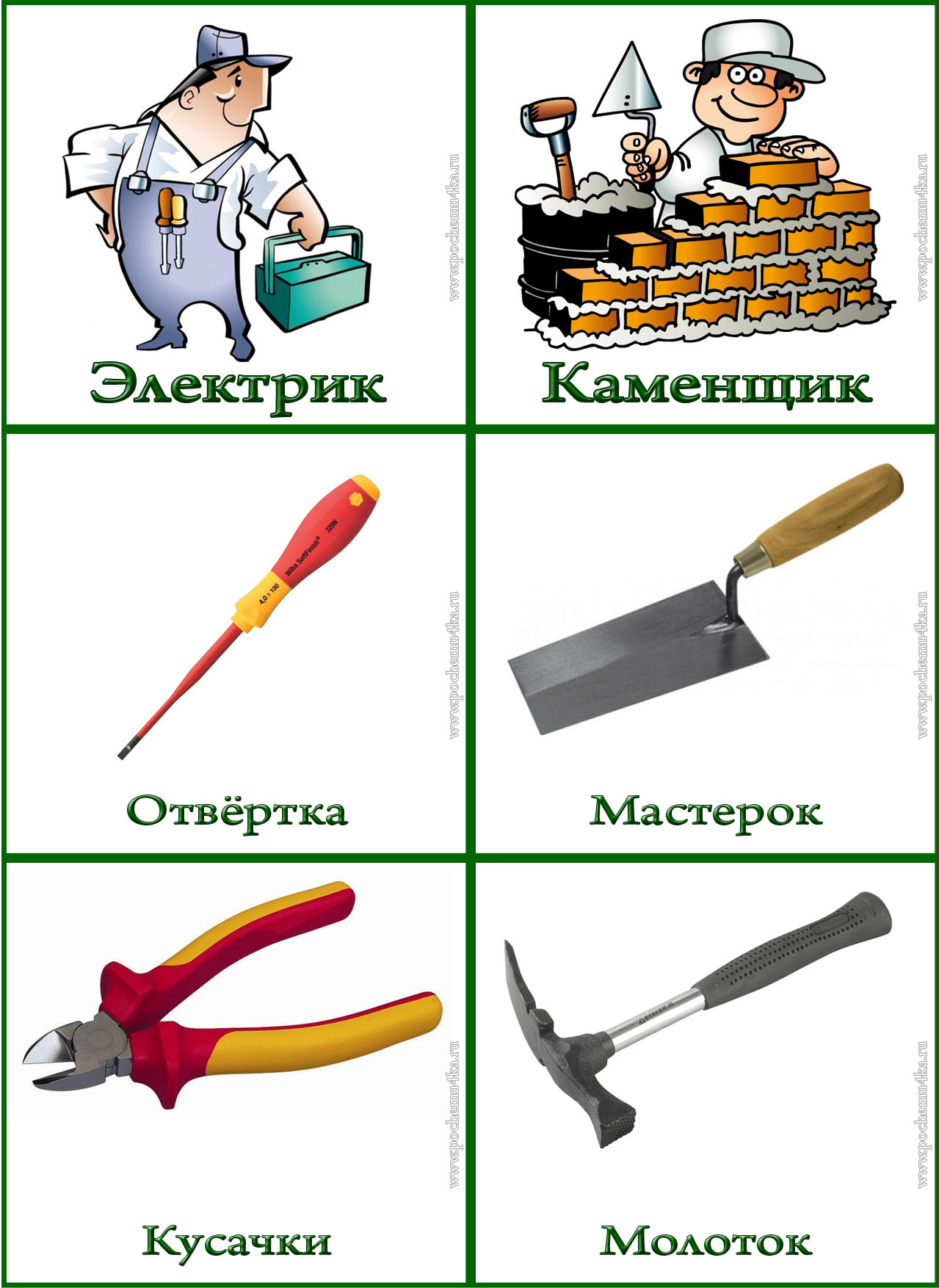 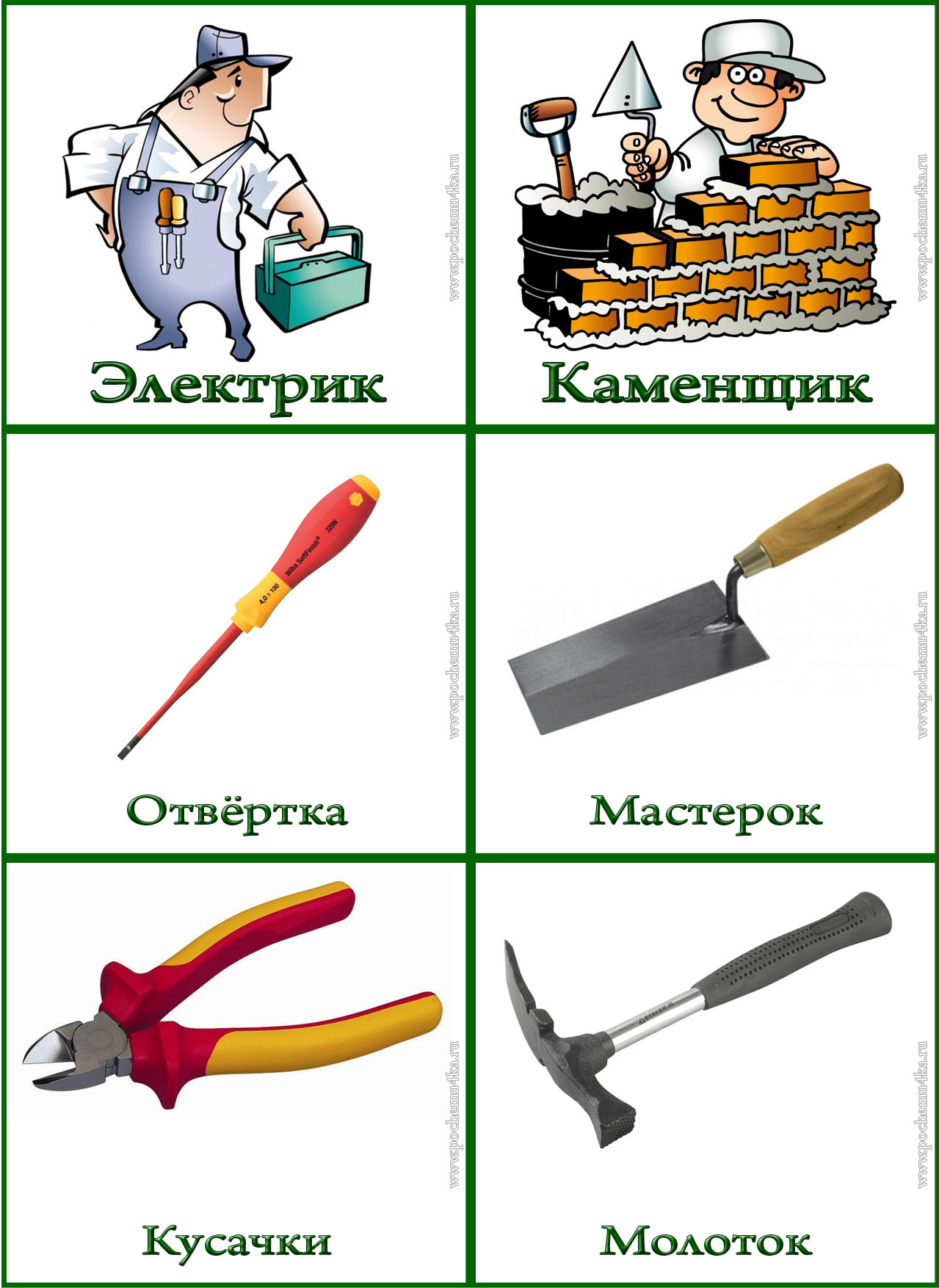 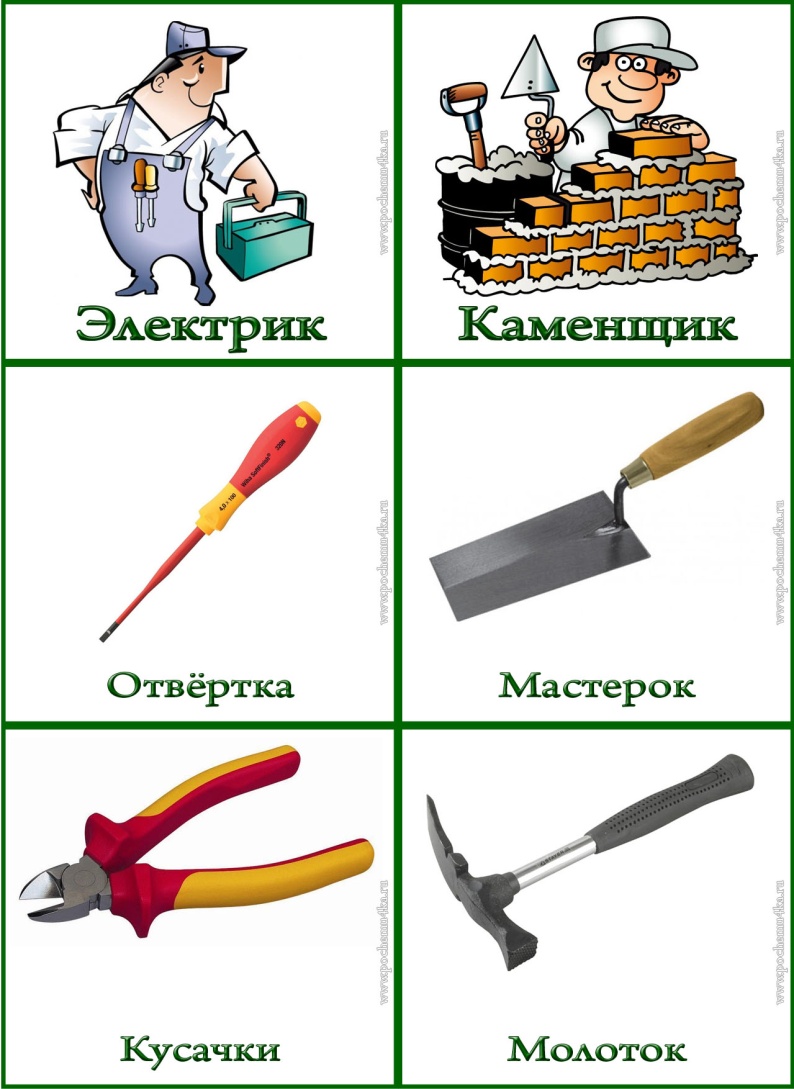 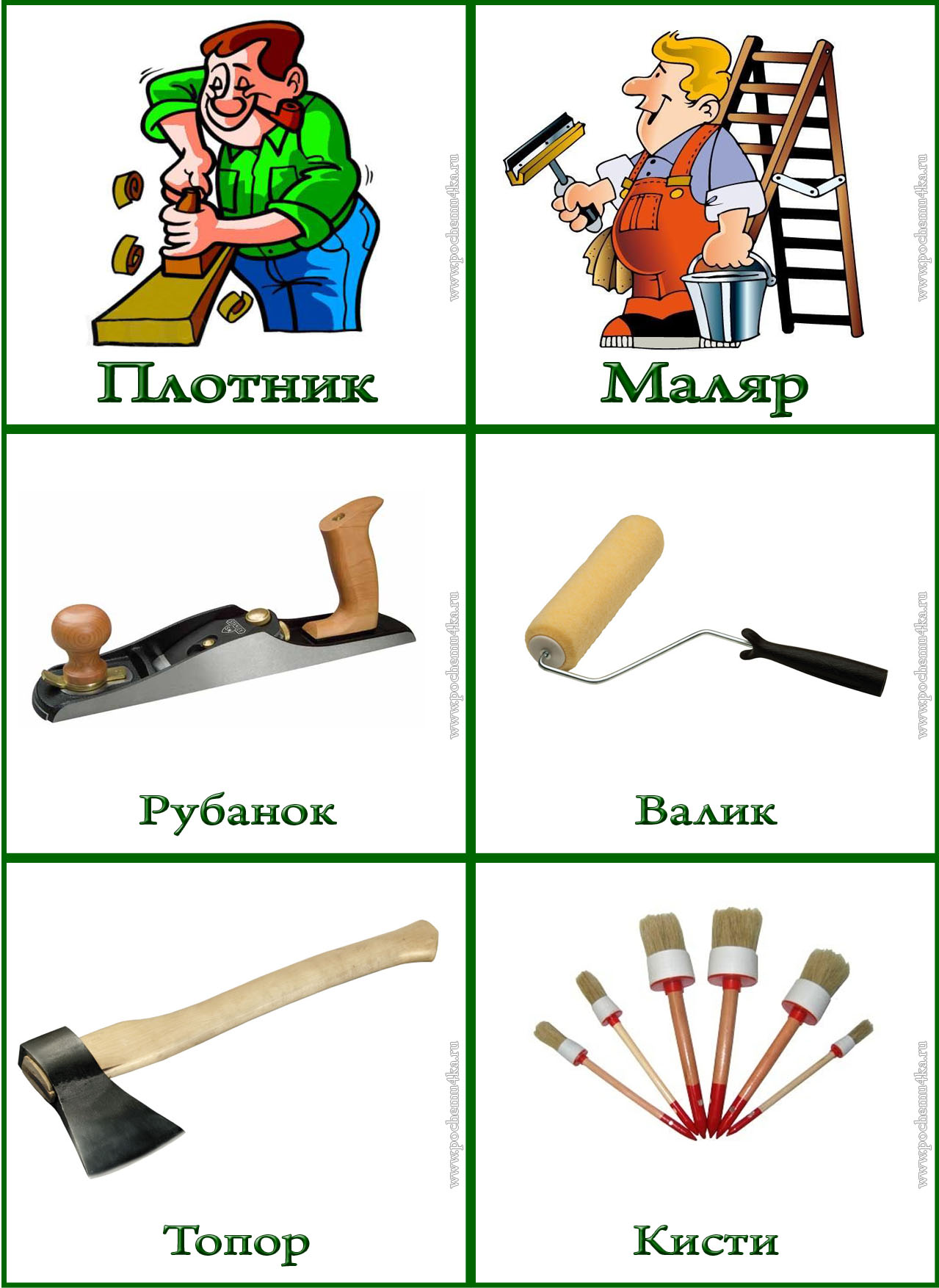 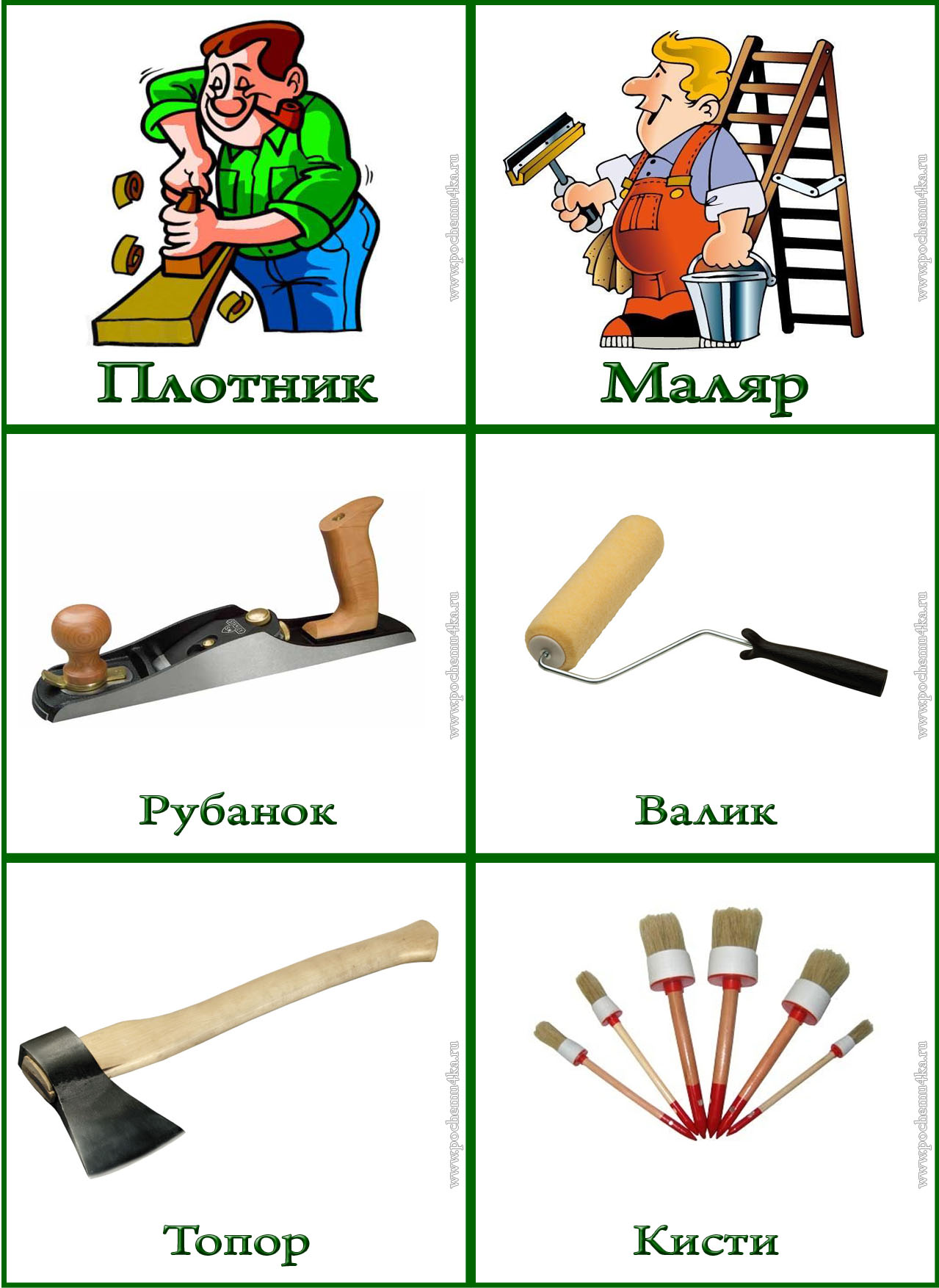 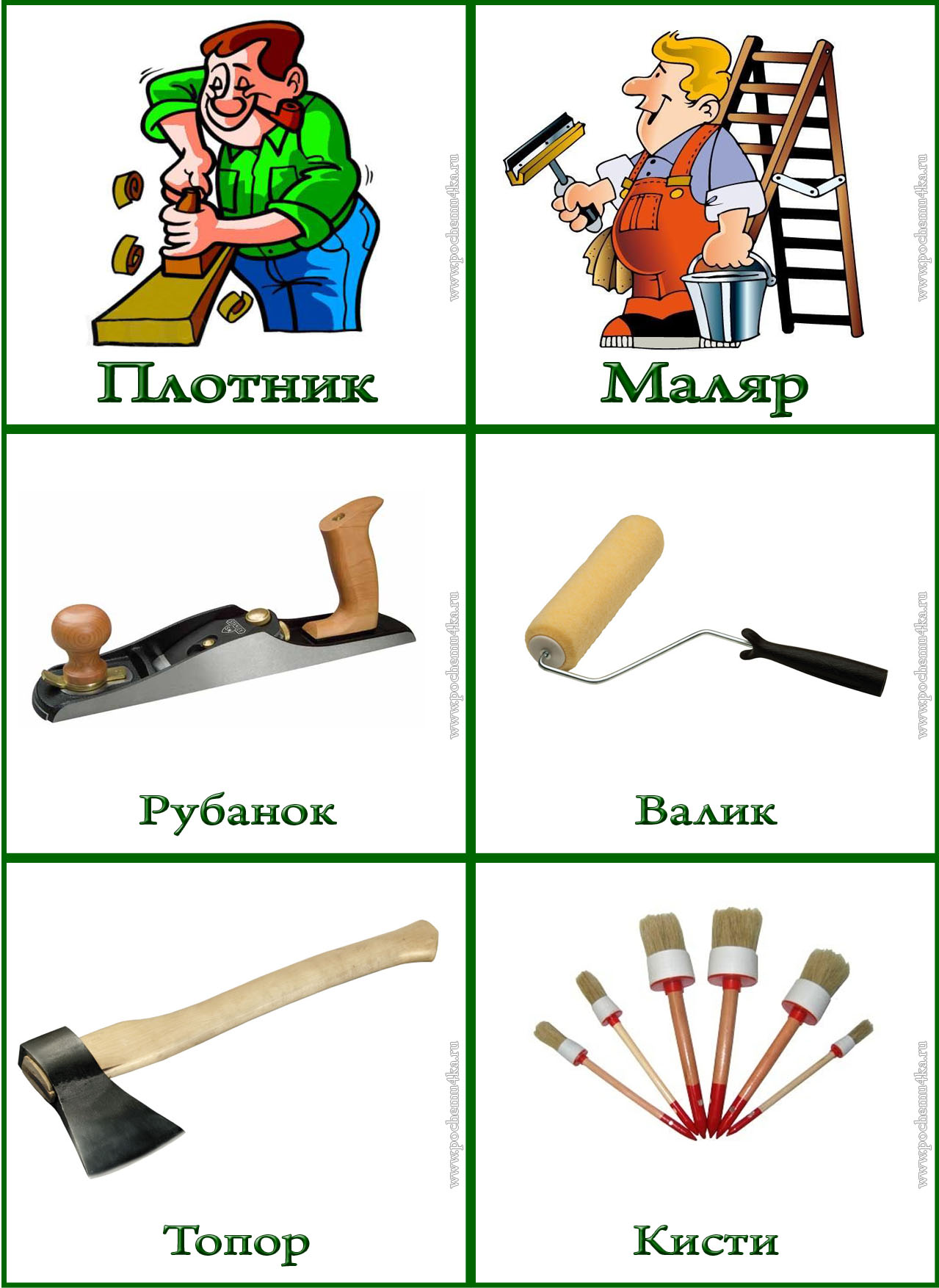 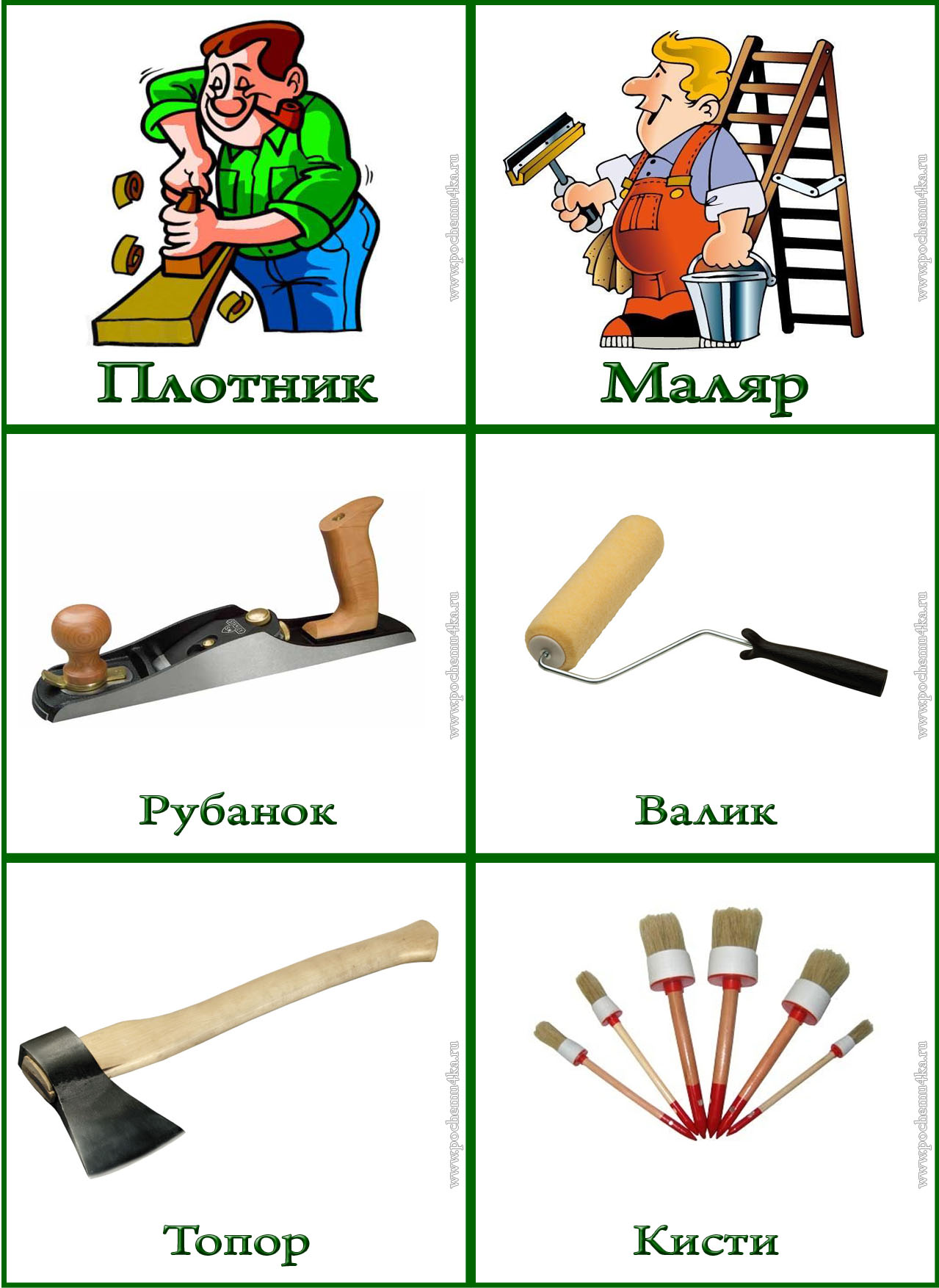 Игра «ПРОФЕССИИ»ЗАГАДКИ.
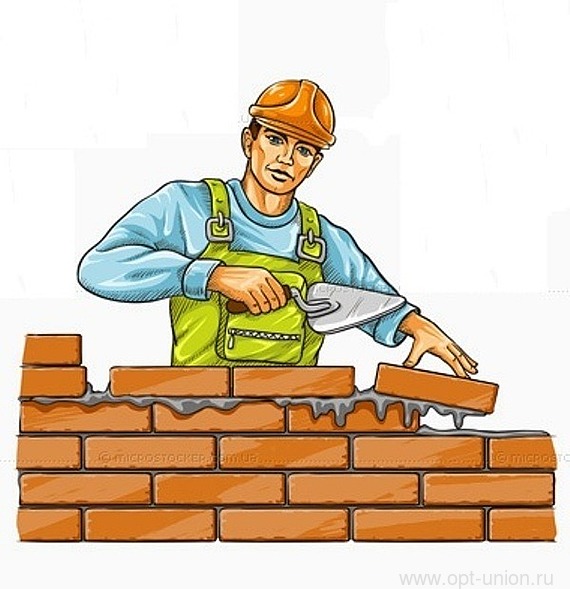 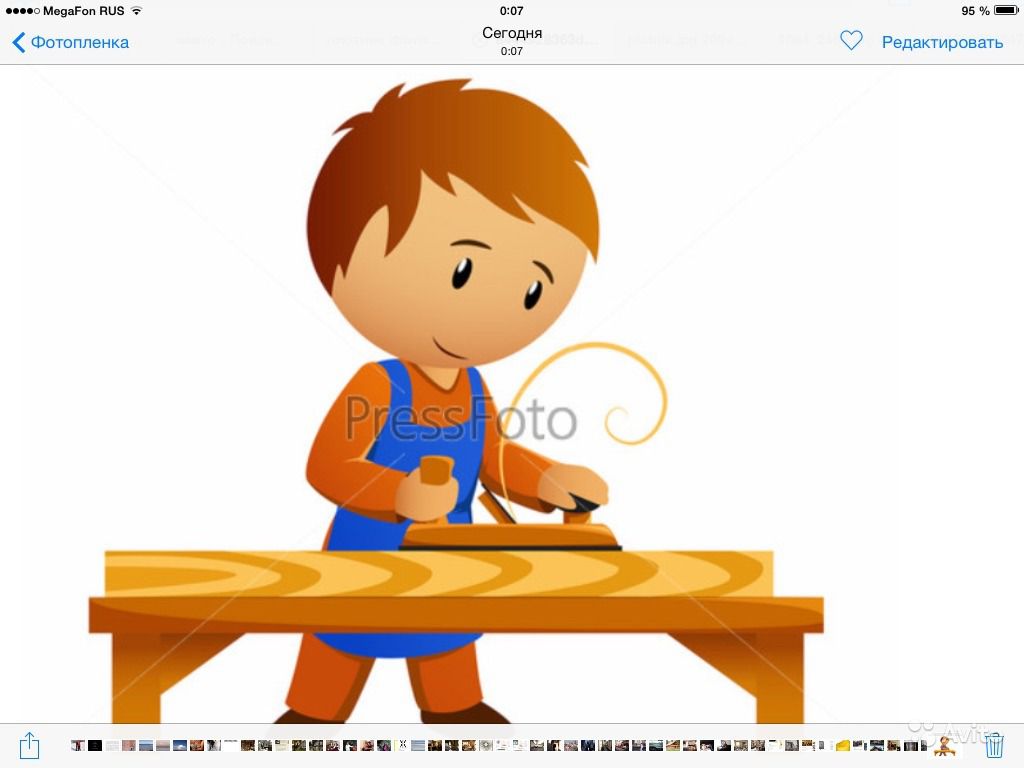 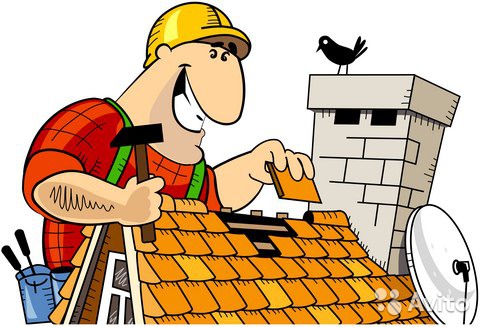 Кирпичи кладет он в ряд,
Строит садик для ребят
Не шахтер и не водитель,
Дом нам выстроит...
Гвозди, топоры, пила,Стружек целая гора.Это трудится работник —Делает нам стулья...
Чтобы в доме было сухо и тепло,Чтобы снег зимою в дом не занесло,Чтоб не мокли люди в доме под дождём,Он железом покрывает дом.
Из кирпича мы строим дом,Чтоб смеялось солнце в нём.Чтобы выше, чтобы ширеБыли комнаты в квартире.
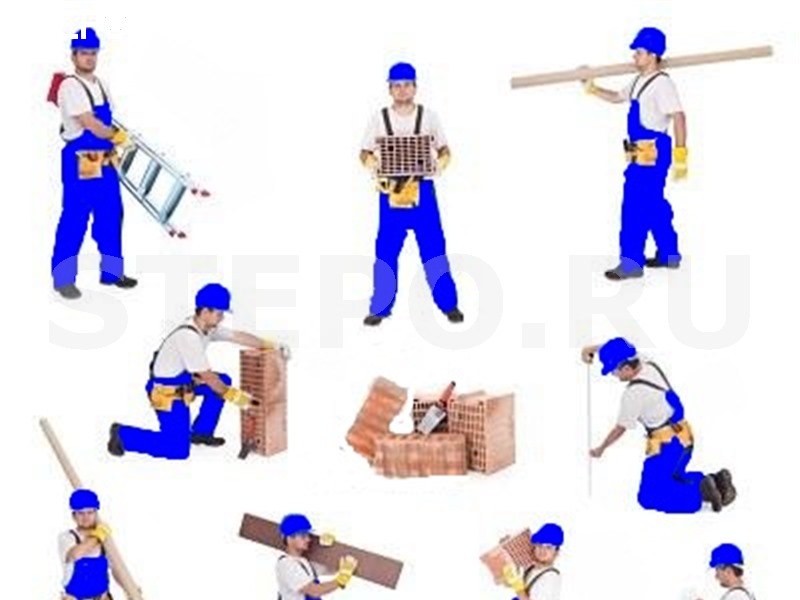 Использованы Интернет-ресурсы:
https://ru.wikipedia.org/wiki/
https://yandex.ru/images/
http://pochemu4ka.ru/
http://worldofchildren.ru/vospitatelyam-uchitelyam-pedagogam/razvlecheniya-dlya-detej-stsenarii/doshkolnikam/3173-stroitel-detyam-o-professiyakh.html
http://www.youtube.com/watch?v=YVNCcjIsXHE